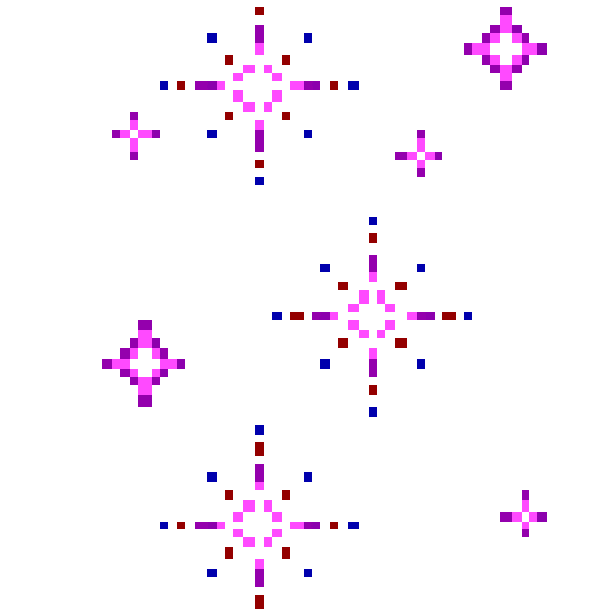 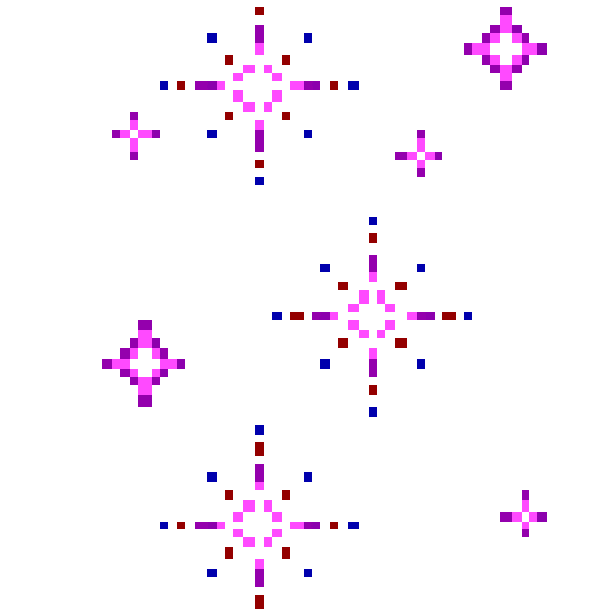 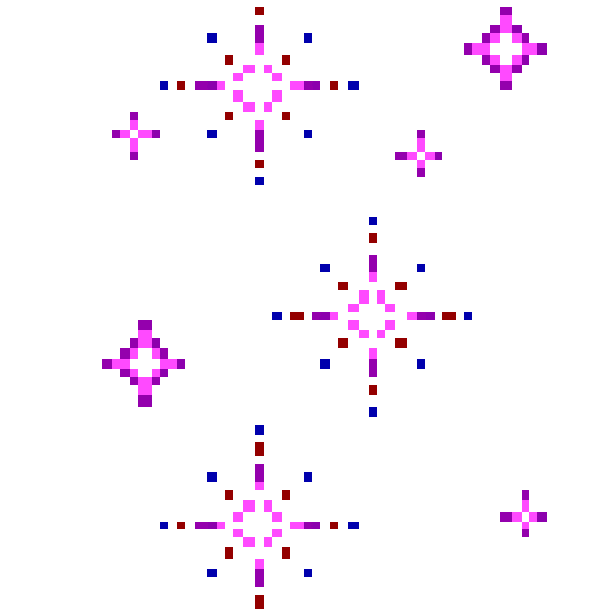 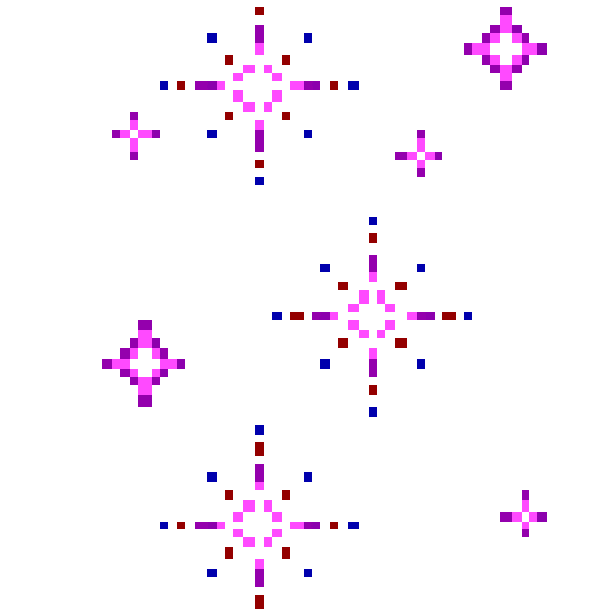 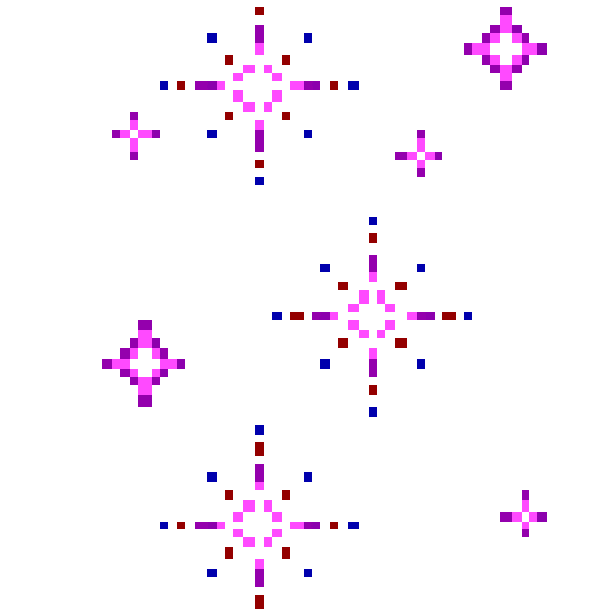 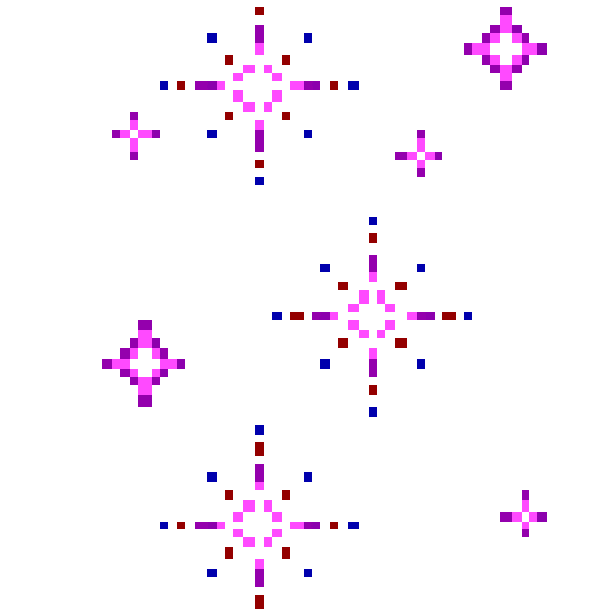 There are lots of things we can do to look after our mental health & wellbeing every day, make a start with these 6 top tips:

Reframe unhelpful thoughts. The way we think, feel and behave are linked. 
Be in the present. 
Get good sleep. 
Connect with others.
Live a healthy life. 
Do something for yourself.


   NHS Tips for wellbeing
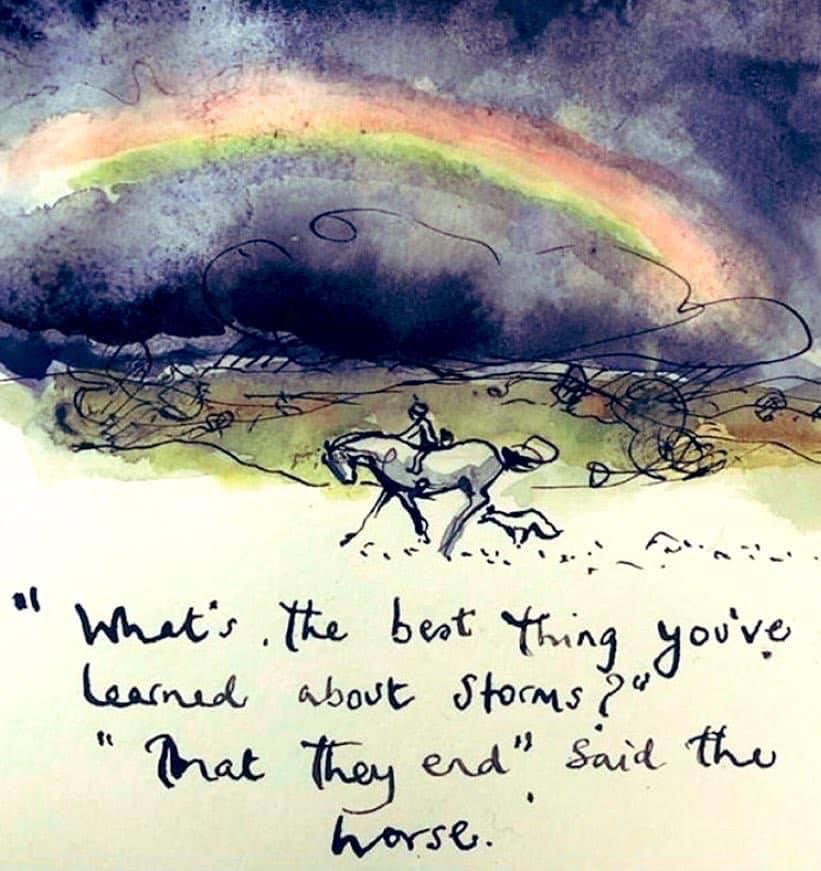 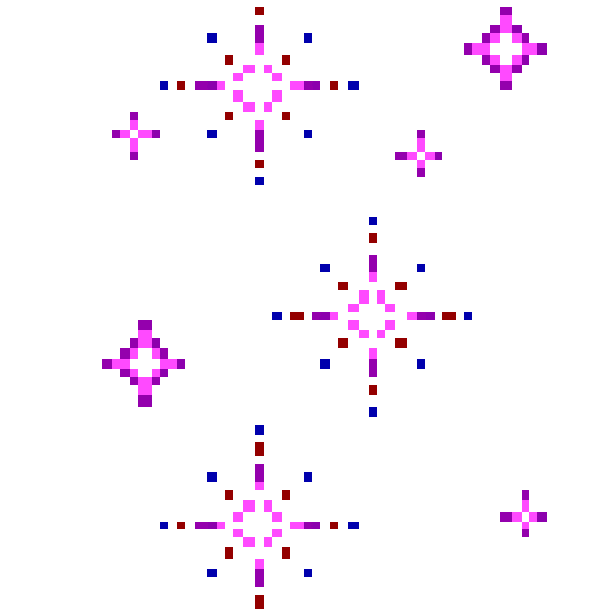 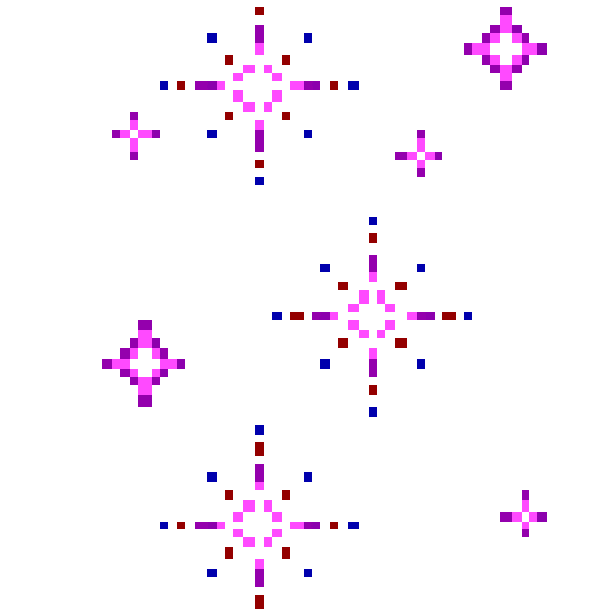 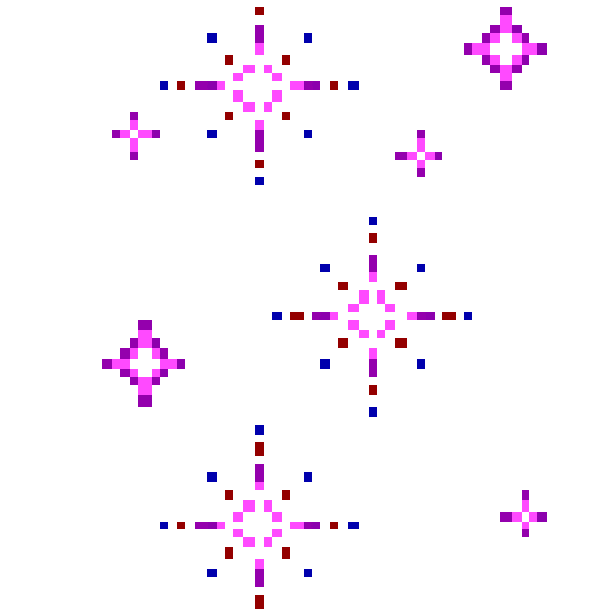 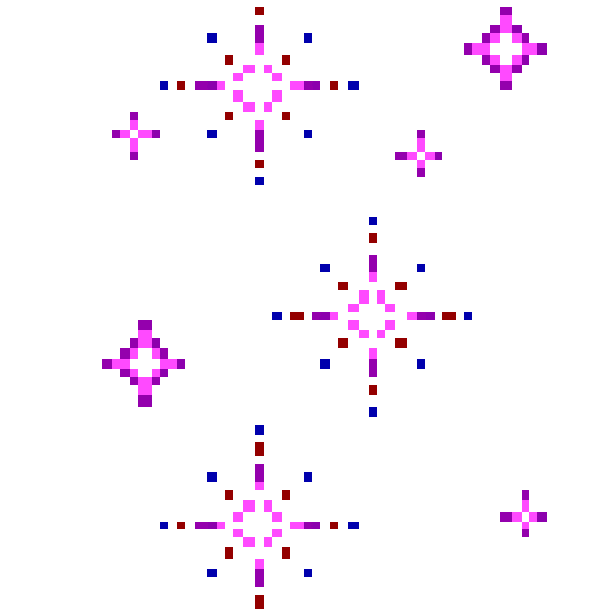 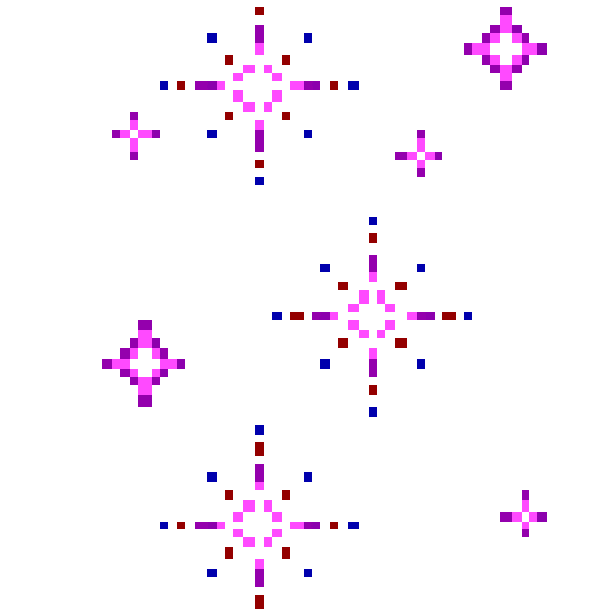 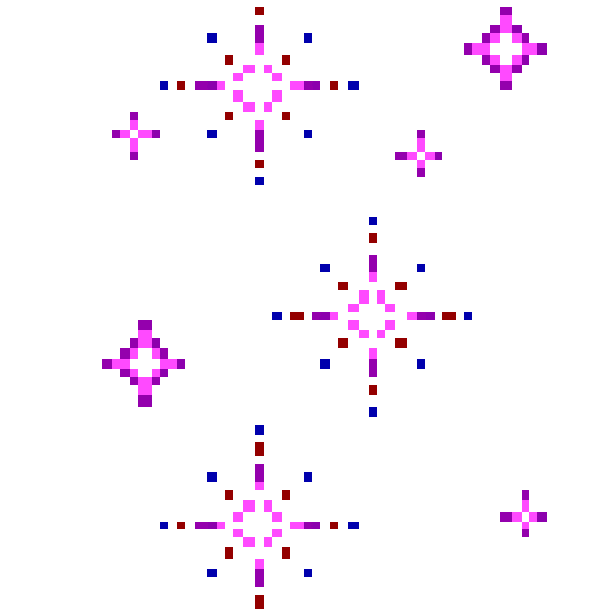 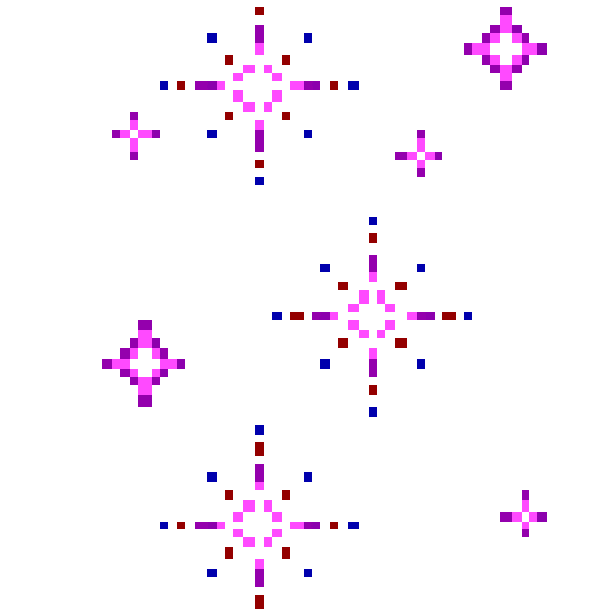 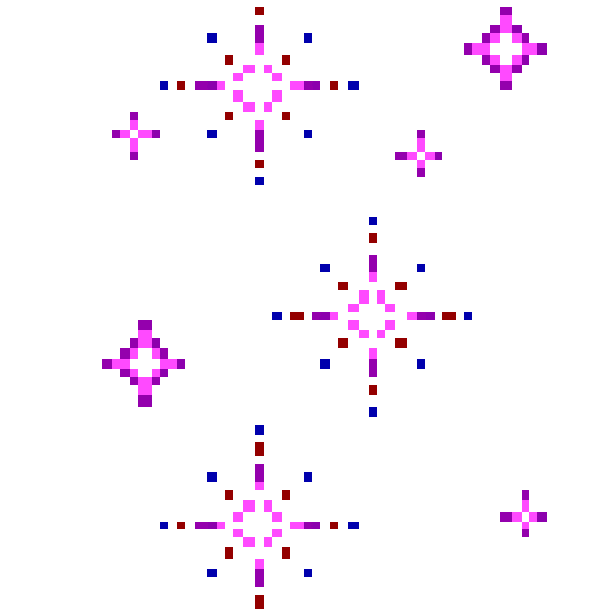 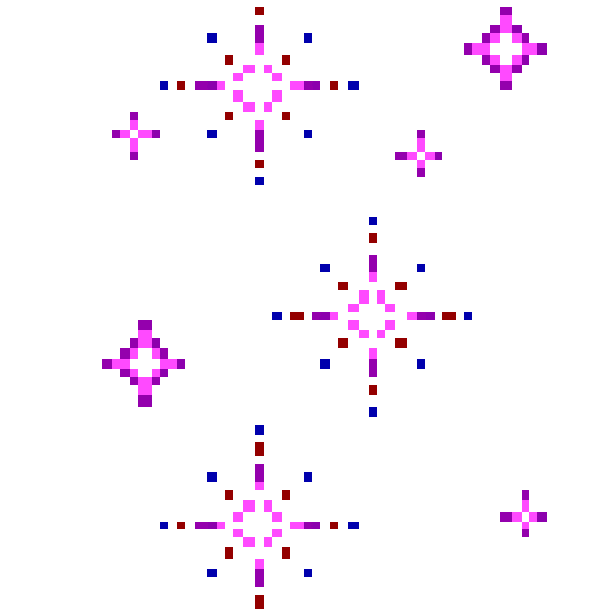 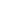 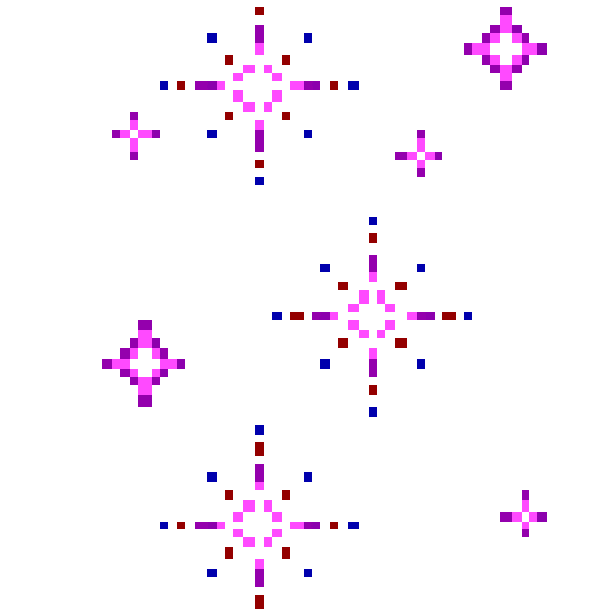 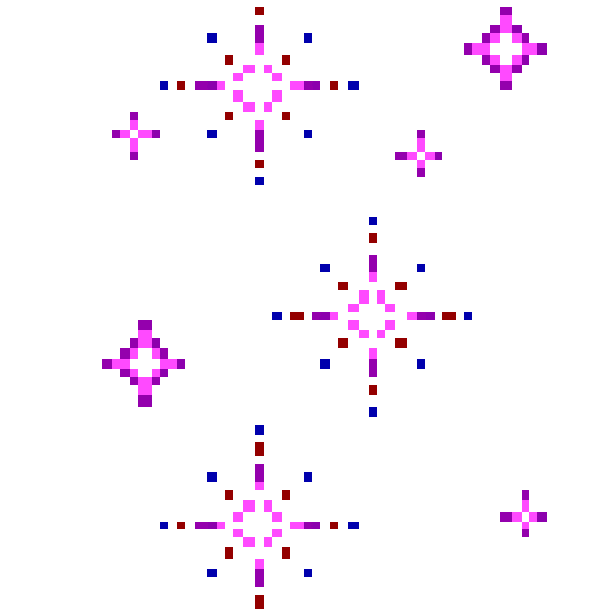 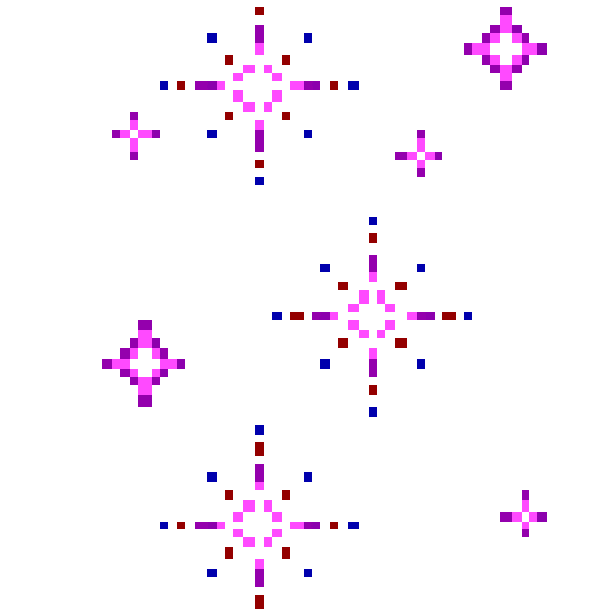 Well Being Tip 4
[Speaker Notes: https://www.inc.com/amy-morin/6-ways-to-stop-worrying-about-things-you-cant-control.html]